Figure 3. Age at onset of nephrotic syndrome according to the underlying genetic defect. NS, nephrotic syndrome; CNS, ...
Hum Mol Genet, Volume 18, Issue R2, 15 October 2009, Pages R185–R194, https://doi.org/10.1093/hmg/ddp328
The content of this slide may be subject to copyright: please see the slide notes for details.
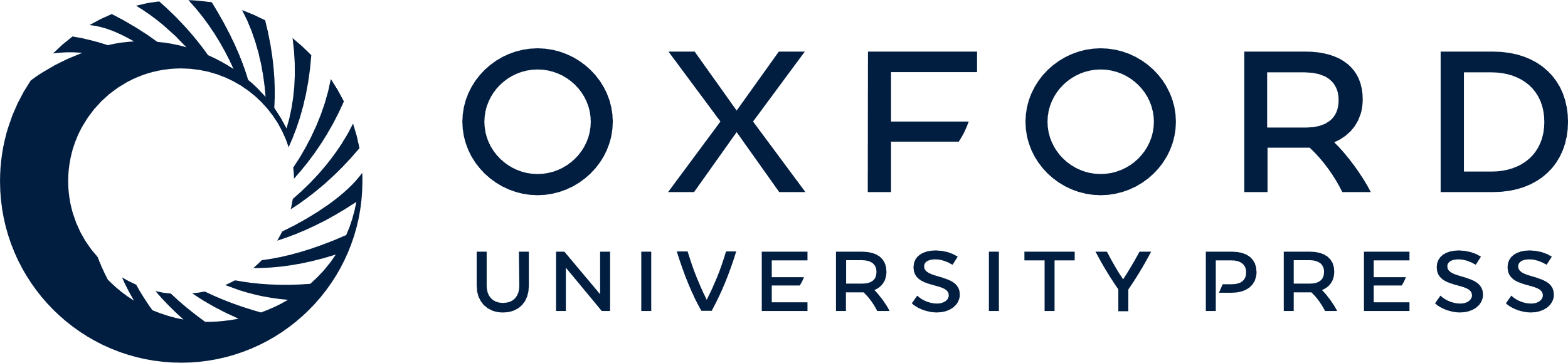 [Speaker Notes: Figure 3. Age at onset of nephrotic syndrome according to the underlying genetic defect. NS, nephrotic syndrome; CNS, congenital nephrotic syndrome; AR, autosomal recessive; AD, autosomal dominant. Light blue, light red and light green represent non-classical ages at onset of NS that have also been reported in the literature. †Only one homozygous CD2AP mutation has been described in an infantile form of FSGS. Few heterozygous CD2AP mutations have also been reported in pediatric- and adult-onset FSGS with incomplete segregation data. The paucity of reports on CD2AP mutations precludes us to define a precise human phenotype.


Unless provided in the caption above, the following copyright applies to the content of this slide: © The Author 2009. Published by Oxford University Press. All rights reserved. For Permissions, please email: journals.permissions@oxfordjournals.org]